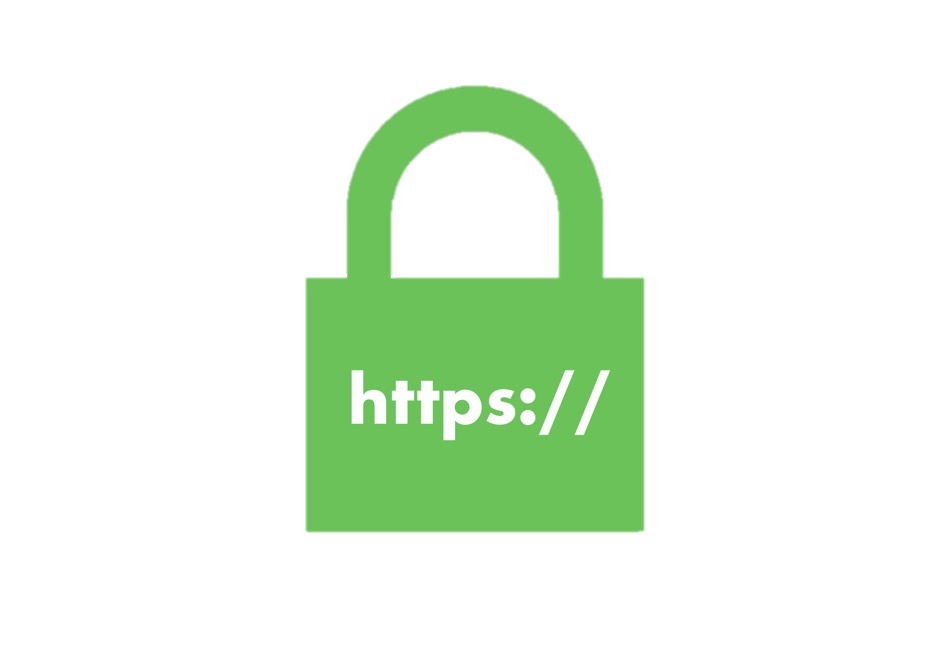 Ssl certifikáty
13.2.2024
4ta
David kluch
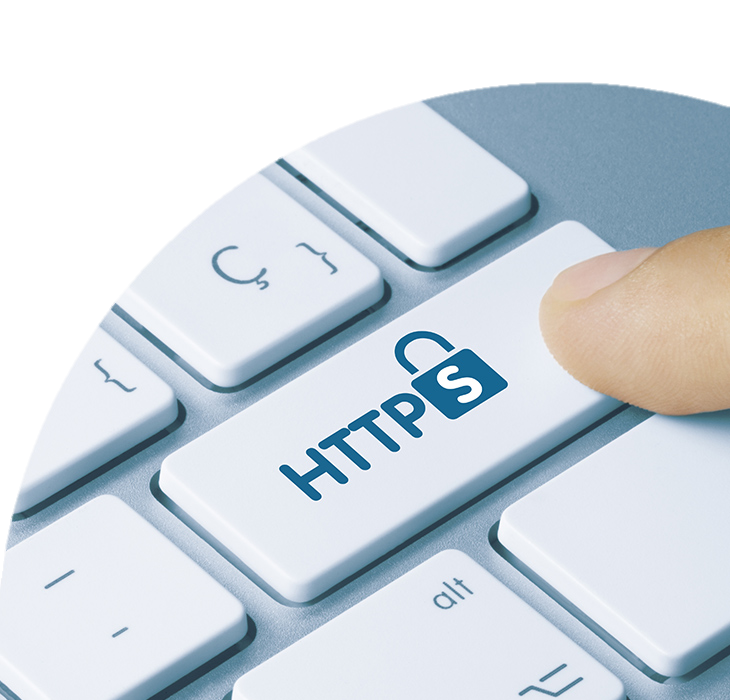 Co to je?
Security Sockers Layer
SSL je protokol, který slouží jako zabezpečení pro webové stránky
Zaručují identifikaci – klient má jistotu, že komunikuje se serverem a naopak
Zajišťuje šifrování komunikace
Dost často se využívá HTTPS (HyperText Transfer Protocol Secure) – zaručuje šifrování
Jak ho získám?
Máme několik možností:
U certifikační autority – Cena je mnohem vyšší
Certifikát RapidSSL koupený přímo u CA RapidSSL stojí na rok 1300 Kč
Úplně ten samý certifikát na projektu SSLmentor.cz stojí taktéž na rok 345 Kč
U hostingové firmy – Ceny jsou také vyšší
Většinou k certifikátu dostanete i amtomatizovaný certifikát Let‘s Encrypt
Nabízí základní zabezpečení HTTPS za mírný příplatek
U specializovaného poskytovatele – Nejnižší ceny
Jedny z nejlevnějších jsou pro zabezpečení jedné domény na trhu z řady PositiveSSL certifikátů
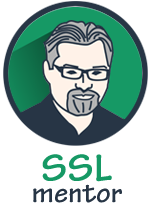 Jak ho získám?
Navštivte projekt SSLmentor a vyberte si z nabídky SSL certifikátů – např. PositiveSSL nebo RapidSSL
Vyplňte a potvrďte objednávku – musíte už mít doménu
Přejděte do administrace certifikátů – nabízí úhradu certifikátu online, editaci údajů, vložit CSR (žádost o certifikát)
Kolik stojí?
I ty nejlevnější SSL certifikáty bezpečně chrání informace mezi servery a prohlížečem.
 Zabezpečují:
osobní údaje
Hesla
Čísla účtů
Čísla platebních
A mnohem více
JAKÉ JSOU TYPY?
Standardní – zabezpečují jednu doménu
Wildcard – zabezpečují doménu i její subdomény
Multidoménové – několik domén naráz
Multidoménové Wildcard – několik domén naráz + jejich subdomény
EV certifikáty – zbarví řádek prohlížeče do zelena, zabezpečuje jak doménu, tak jejich subdomény, nikoli však jejich subdomény
Porovnání certifikátů - https://www.ssls.cz/srovnani.html
Jak ho aplikovat na web?
Certifikáty si současně otevřeme a postupně nakopírujeme do formuláře jak je uvedeno na obrázku. 

Privátní klíč do boxu Privátní klíč (formát PEM), obdržený certifikát do Certifikát (formát PEM) a certifikáty autorit do boxu Certifikační řetěz (formát PEM ) – nepovinné.

Intermediate certifikáty vložíme Ddo textového boxu jednoduše za sebe. Máte-li certifikáty zvlášť, hlavní Root certifikát umístěte jako poslední. 

Pokud by se při kontrole funkčnosti zobrazila chyba "Certificates installed in the wrong order." mělo by stačit přehodit pořadí.
Zdroje
ssls.cz
sslmentor.cz
avonet.cz
domainmaster.cz